САБИРАЊЕ И ОДУЗИМАЊЕ (Занимљиви задаци)
24
?
11
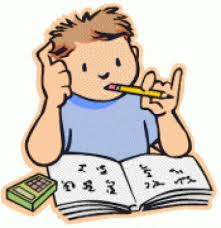 Који број је за:
б) 16 мањи од 89?
а) за 6 већи од 32?
32 + 6 = 38
89 – 16 = 73
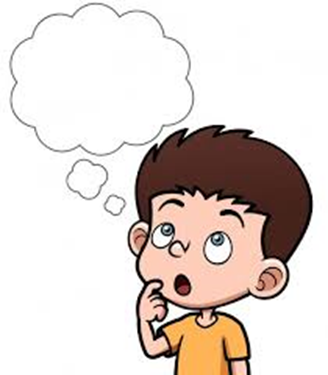 У празне облачиће упиши одговарајући знак <, > или = .

19 + 5           6 + 18                     74 + 4           5 + 18


 39 - 7           32   - 8                     34 +  9             98 - 6
=
>
<
=
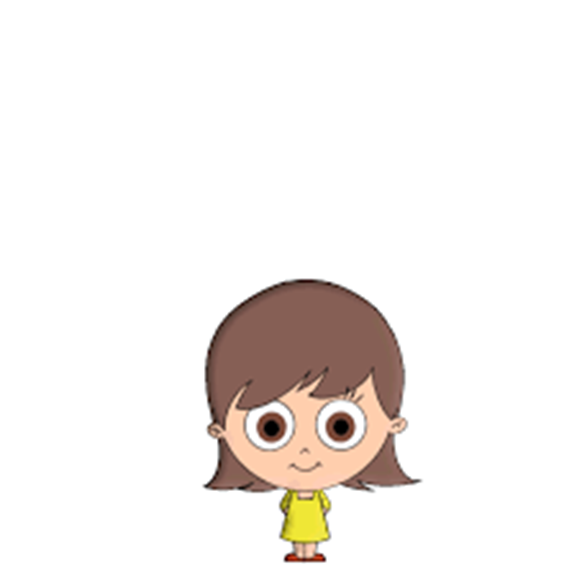 2. На игралишту је било 11 дјечака и 5 више дјевојчица. Колико дјевојчица је на игралишту?
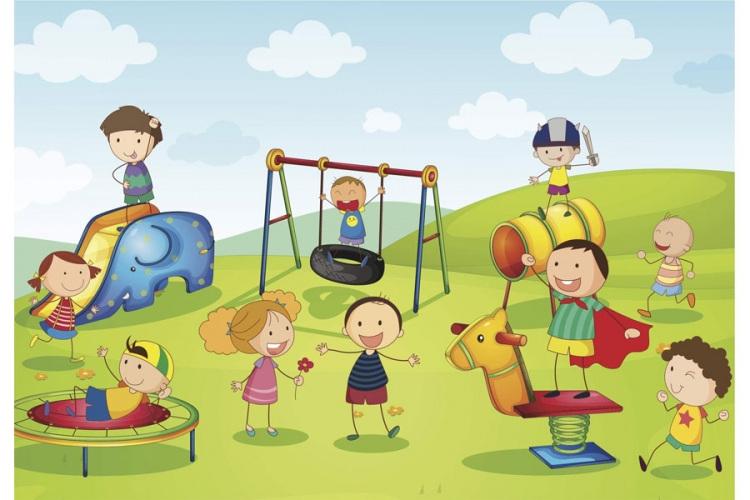 11 + 5 =
11 + 5 = 16
На игралишту је било 16 дјевојчица.
5. Ана има 26 књига, а Андреј 14 више од ње. Колико књига има Андреј? 
Колико књига имају заједно?
Ана: 26 књига
Андреј: 26 + 14
26 + 14 =
Колико књига има Андреј?
26 + 14 = 40
Колико књига имају заједно?
Андреј има 40 књига.
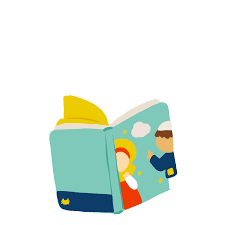 26 + (26 + 14) =
26 + (26 + 14) = 26 + 40 = 66
Заједно имају 66 књига.
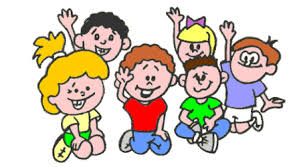